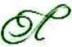 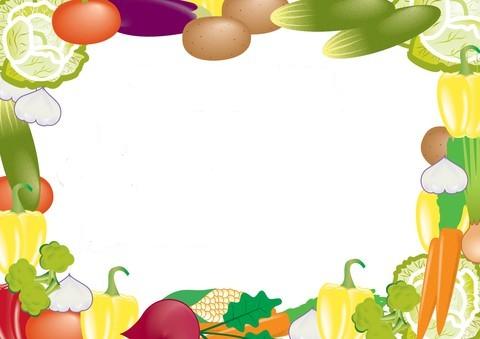 Путешествие в страну Легумию
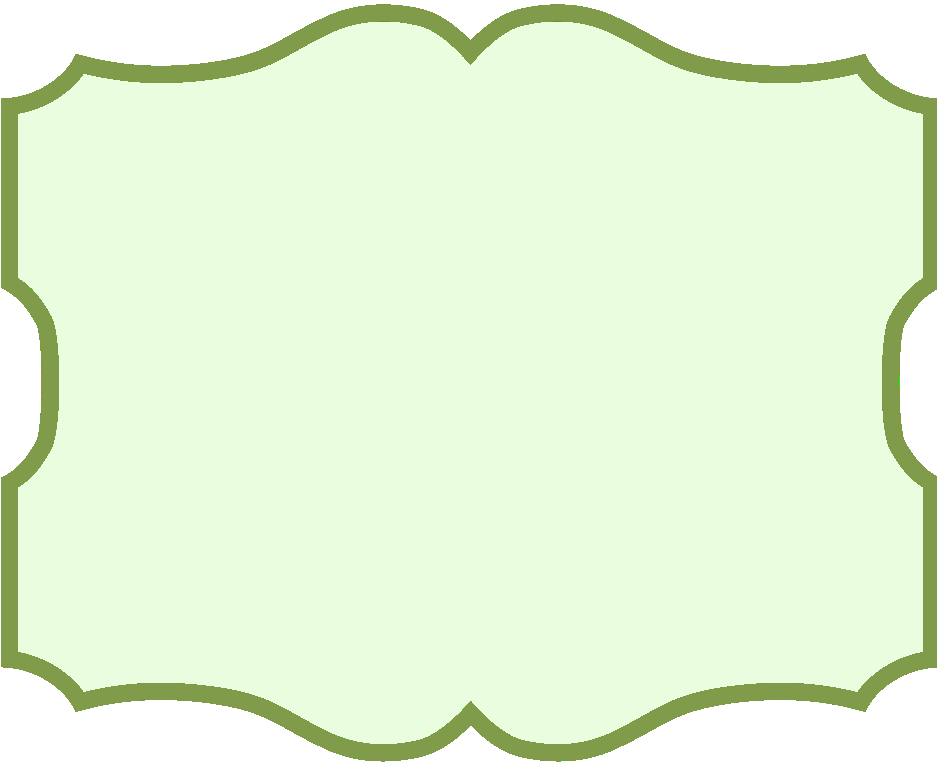 Анаграмма
Путешествие 
в страну
Легумию
Т
Е
П
У
Т
В
И
Е
Ш
Е
С
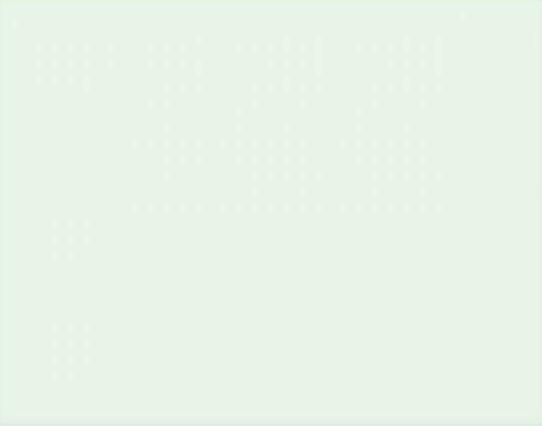 Ребус
Овощ 
по-французски – «легум», по-испански – «легумус»
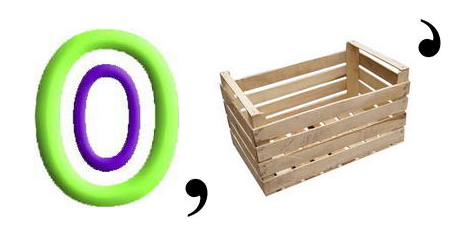 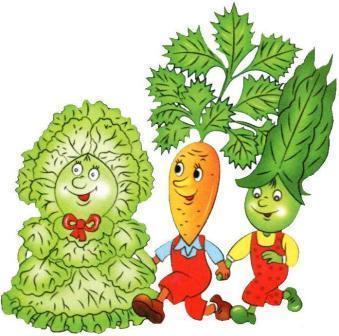 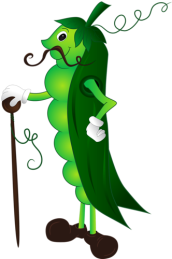 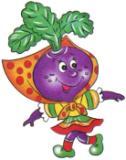 Чиполлино
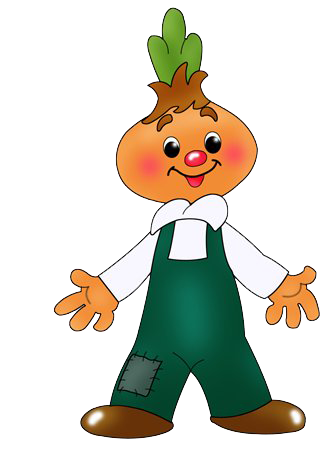 Я живу на грядке 
в овощной стране,
Пусть штаны в заплатках, 
но не скучно мне.
Чтобы был свободным 
овощной народ,
Некогда лениться –
дел невпроворот!
Путеводитель
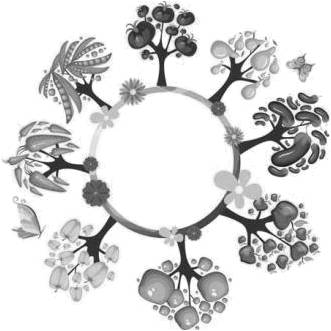 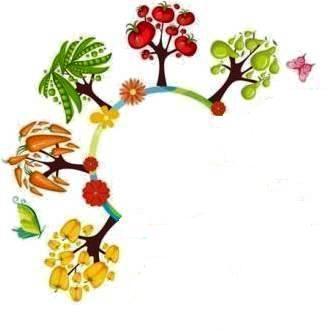 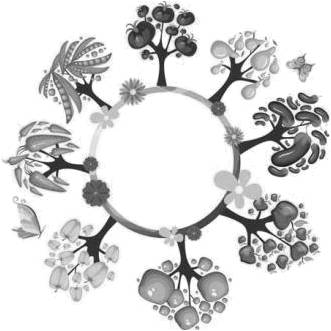 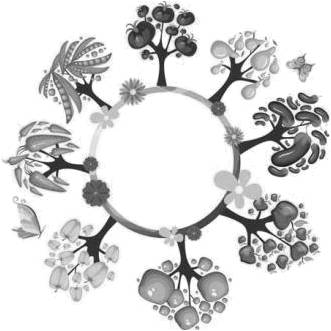 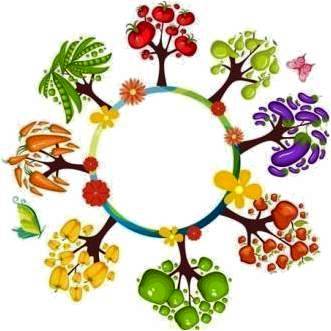 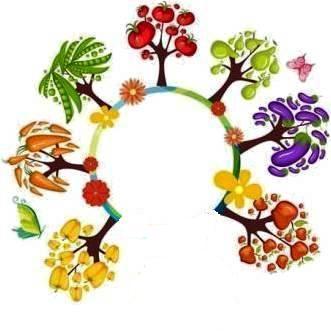 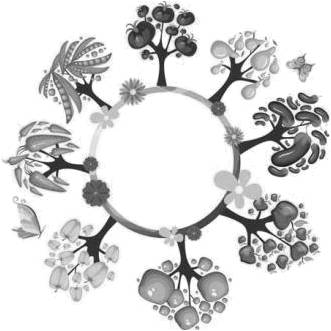 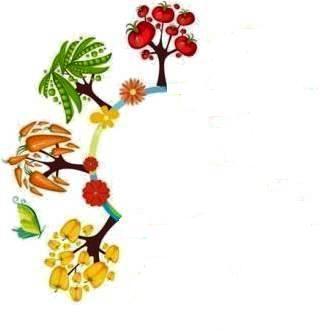 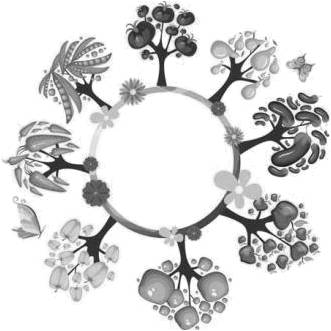 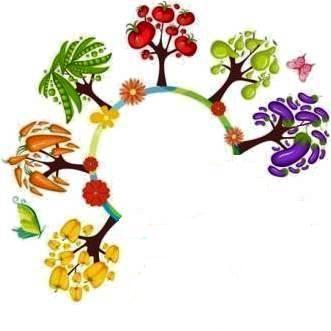 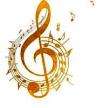 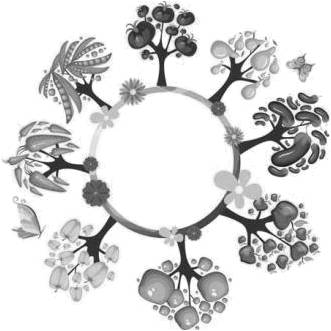 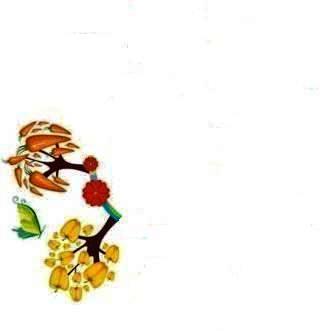 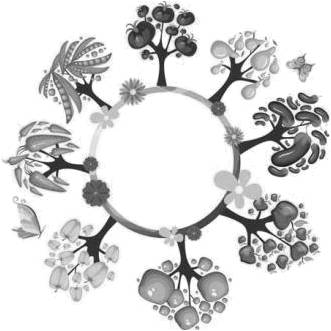 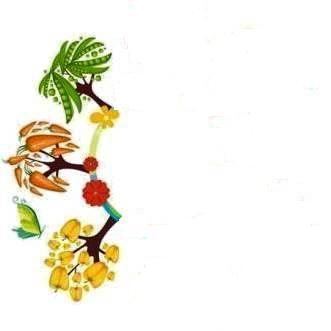 Копилка 
знаний
Загадки
с грядки
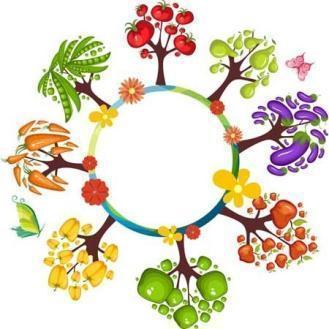 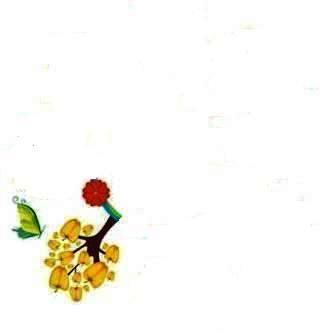 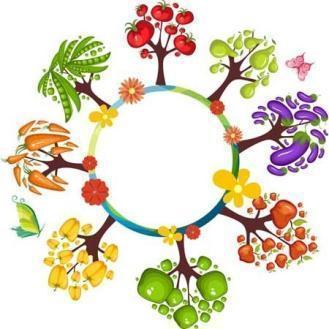 Викторины
Кроссворды
Пословицы и загадки
Овощной 
переполох
С миру…по  овощу
[Speaker Notes: Кликнув на слово «Путеводитель» или на стрелочку, будет крутиться рисунок]
Пословицы и 
загадки
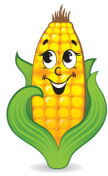 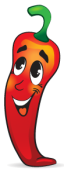 Пословицы
Народ все в жизни примечает, Потом пословицы слагает,
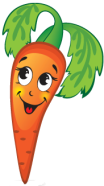 А ваша задача для мудреца: Составьте пословицу вы до конца
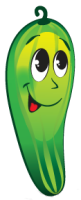 Лук от
…
семи недуг
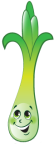 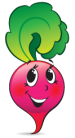 Проще пареной
репы
…
Щи да каша -
пища наша
…
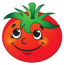 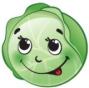 Всякому овощу
свое время
…
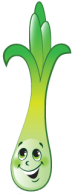 В землю спряталась плутовка, Витаминная...
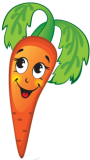 А
К
В
О
К
Р
О
М
С королевой овощей
Подружитесь поскорей!
На столе не будет пусто, 
Если вырастишь...
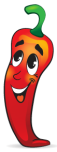 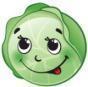 У
Т
С
У
П
А
К
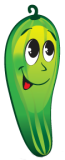 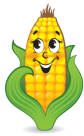 На июньской грядке 
Все у нас в порядке! 
Строем, словно молодцы, Зеленеют...
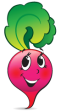 Ы
Ц
Р
У
Г
О
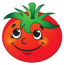 Викторина № 1
?
?
?
?
?
Викторина № 2
1
2
3
4
Копилка знаний
Помогите Чиполлино собрать овощи в корзинку
Молодцы!
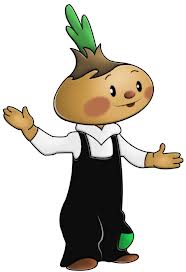 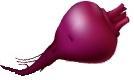 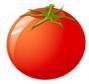 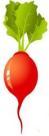 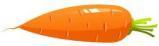 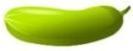 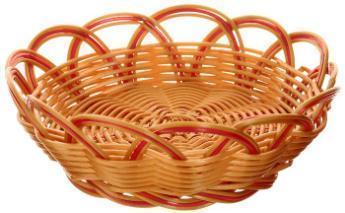 Кто был первым русским человеком, узнавшим вкус картофеля?
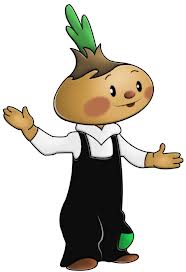 Пётр I
Именем какого московского повара-француза назван популярный салат?
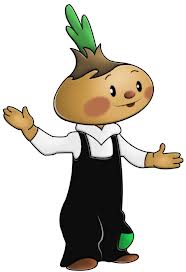 Оливье
Какой овощ сначала выращивали в оранжереях Англии и России ради редко цветущих невзрачных цветков?
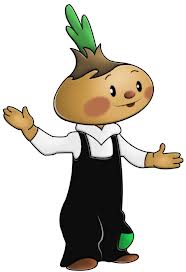 Томат
Герой русских народных представлений и приправа для блюд
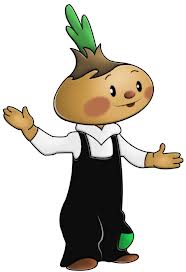 Петрушка
Необходимый компонент немецкого «солдатского» кофе
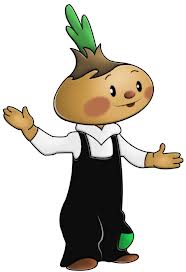 Морковь
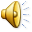 Музыкальная пауза
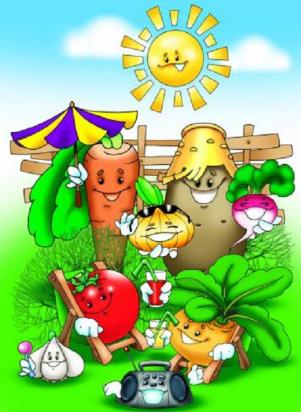 Загадки
с 
грядки
Загадка № 1
Сарафан не сарафан, платьице не платьице, 
а как станешь раздевать, досыта наплачешься
Капуста
Лук
Чеснок
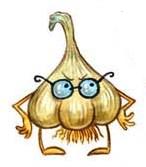 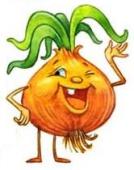 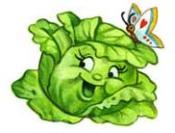 Ответ неверный!
Подумайте ещё!
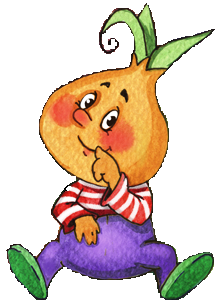 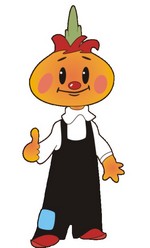 Молодцы!
Лук
	Репчатый лук уже за четыре тысячи лет до нашей эры выращивали в Азии, откуда он постепенно и распространился по свету. 
	В древние века рыцари носили на груди талисман — обыкновенную луковицу (считалось, что он предохранял от стрел, ударов мечей). 
	В Древней Руси лук появился в XII веке и считался универсальным средством, предохраняющим и излечивающим от всех болезней
Загадка № 2
Что красно снаружи, 
бело внутри, с зелёным хохолком на голове?
Морковь
Свёкла
Редис
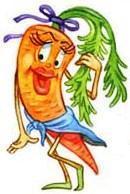 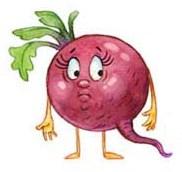 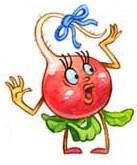 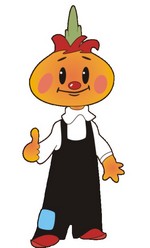 Молодцы!
Редис
	Родиной редиса считается Средняя Азия, где его выращивали более 5000 лет назад.
	В Европе редис появился в XVI веке. По преданию, он был завезен путешественником Марко Поло из Китая в Венецию, а в начале XVIII века попал и в Россию — Петр I привёз его из Голландии и повелел выращивать его на аптекарском огороде в Санкт-Петербурге
Загадка № 3
Кругла, а не шар, 
с хвостом, а не мышь. Желта, как мёд, 
а вкус не тот
Репа
Тыква
Дыня
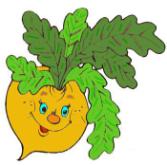 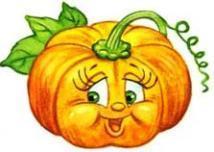 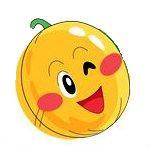 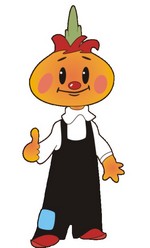 Молодцы!
Репа
	История репы длится уже не менее шести тысячелетий.  
	Репу по праву можно назвать прародительницей овощных культур, возделываемых на Руси. До наших дней дошла пословица «Проще (дешевле) пареной репы», которая зародилась именно в те давние времена, когда репа была одним из основных продуктов питания и стоила довольно дешево.  Были времена, когда на Руси неурожай репы приравнивался к стихийному бедствию
[Speaker Notes: На Руси репа считалась «женской культурой». И сеять ее полагалось бабонькам, да при том еще передать матушке-земле часть своей детородной силы. А на Украине в старину была даже профессия «плевальщиков репы», причем весьма почитаемая. Поскольку семена у нее мелкие: в 1 кг их больше миллиона, и вручную их просто не разбросать, семена набирали их в рот и затем сеяли, «выстреливая» особым плевком в подготовленную землю. Однако и плевать – дело не простое, этому искусству приходилось специально обучаться.]
Загадка № 4
Лежит урода 
посреди огорода. 
Кто ни пройдёт, 
за вихор возьмёт
Помидор
Огурец
Редька
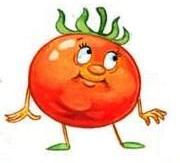 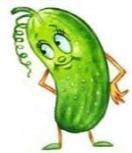 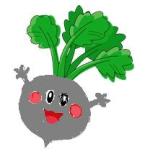 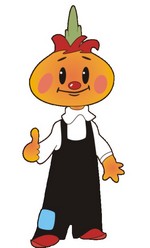 Молодцы!
Редька
	Место рождения редьки --Средиземноморье.
	Отношение к ней было разным: в Египте её не считали аристократическим продуктом, так как выдавали рабочим, строившим пирамиды. А в Древней Греции редьку отливали из золота и подносили богу Аполлону на Дельфийских празднествах, поскольку считали ее королевой овощей
[Speaker Notes: Редька использовалась в приготовлении одного из самых древних русских кушаний — тюри. Из редьки приготовляли древнейшее народное лакомство — мазюлю.]
Загадка № 5
Рук и ног я не имею. Голова и та без шеи. 
Нет ни рта, и ни зубов, 
а кусаюсь - будь здоров!
Крапива
Чеснок
Чертополох
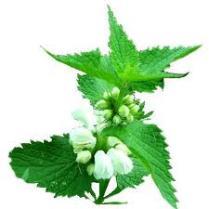 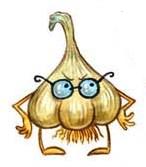 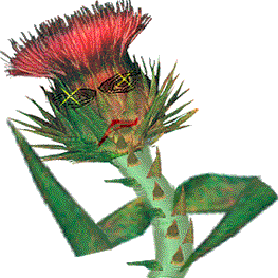 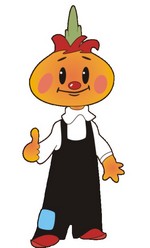 Молодцы!
Чеснок
	Родина чеснока - Средняя Азия.  
	Чесноком кормили строителей пирамид, обнаружили его и в гробнице фараона Тутанхамона. 	
	Римские ремесленники и воины жевали чеснок, в особенности перед битвами, когда им предстояла рукопашная схватка. 
	Согласно китайской мифологии, чеснок способен отпугнуть дурной глаз – символ неудач и невзгод
Овощные
кроссворды
Кроссворд № 1
Кроссворд № 2
Правила разгадывания кроссворда
Ответьте устно на вопрос, затем проверьте правильность ответа, нажав на плашку с вопросом.
Перейдите к выполнению следующего задания по появившейся одновременно с ответом стрелке.
Выбор заданий по порядку номеров.
1
Кроссворд № 1
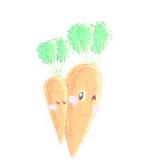 2
к
а
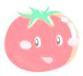 3
р
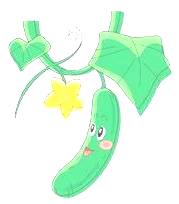 т
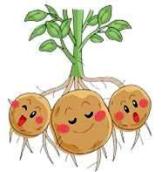 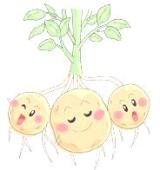 4
о
ф
1. Овощ 
из группы клубнеплодов
5
е
л
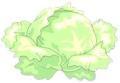 ь
1
Кроссворд № 1
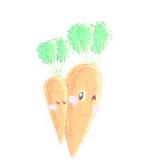 2
к
а
п
у
с
т
а
а
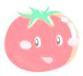 3
р
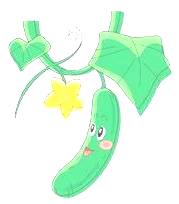 т
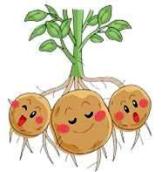 4
о
ф
2. Овощ 
из группы капустных
5
е
л
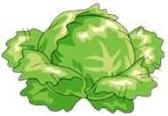 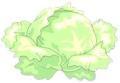 ь
1
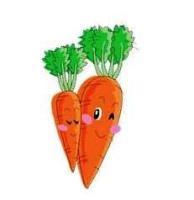 Кроссворд № 1
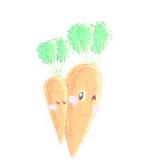 2
к
а
п
у
с
т
а
а
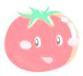 3
м
о
р
к
о
в
ь
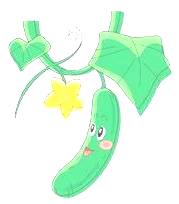 т
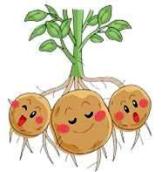 4
о
ф
3. Овощ 
из группы корнеплодов
5
е
л
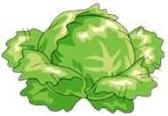 ь
1
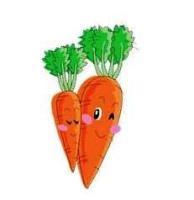 Кроссворд № 1
2
к
а
п
у
с
т
а
а
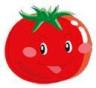 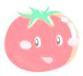 3
м
о
р
к
о
в
ь
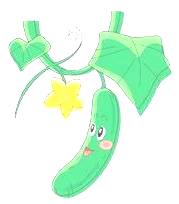 т
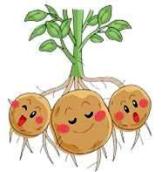 4
т
о
м
а
т
ф
4. Овощ 
из группы паслёновых
5
е
л
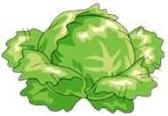 ь
1
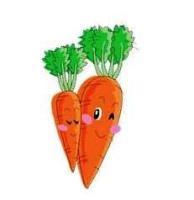 Кроссворд № 1
2
к
а
п
у
с
т
а
а
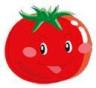 3
м
о
р
к
о
в
ь
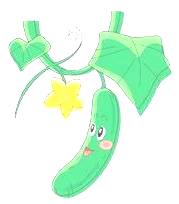 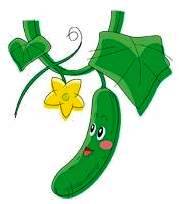 т
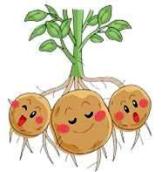 4
т
о
м
а
т
ф
5. Овощ 
из группы тыквенных
Молодцы!
5
о
г
у
р
е
ц
л
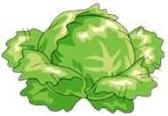 ь
Правила разгадывания кроссворда
Нажмите на цифру, обозначающую номер задания.
Ответьте устно, затем проверьте правильность ответа, нажав на цифру, обозначающую номер задания.
Перейдите к выполнению следующего задания.
Выбор заданий по порядку номеров.
4
Кроссворд № 2
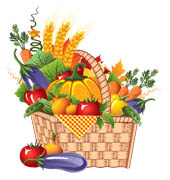 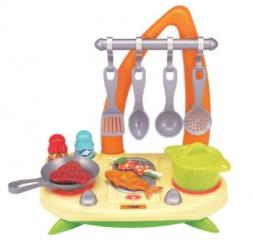 3
Т
У
З
2
А
Ш
Е
Ж
П
П
А
С
С
1
О
В
А
Н
И
Е
Е
Р
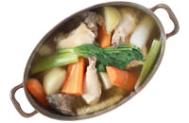 Р
р
К
И
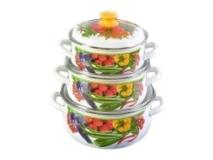 Е
Р
К
Е
5
А
А
В
Н
Н
1. Лёгкое обжаривание продукта с небольшим количеством жира
2. Нагревание продукта в небольшом количестве жира до образования золотистой корочки
3. Жаренье продукта в духовом шкафу или в микроволновой печи
4. Нагревание слегка обжаренного продукта в небольшом количестве жидкости
5. Приготовление продукта в большом количестве жидкости или на пару
Молодцы!
Ь
И
Е
Е
Овощной
переполох
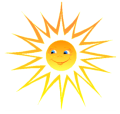 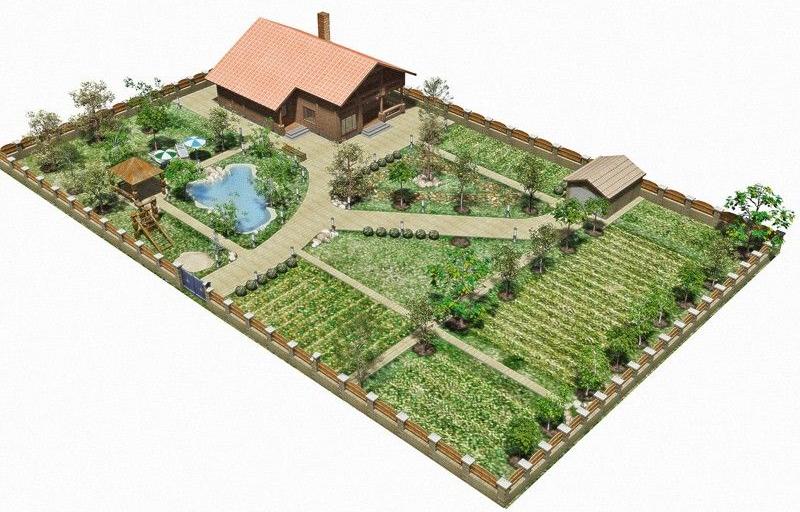 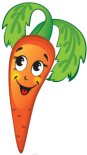 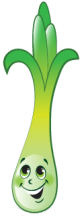 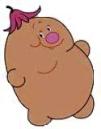 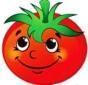 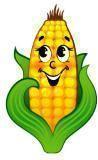 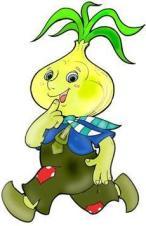 [Speaker Notes: Выберите овощ и нажмите на его изображение. Для завершения игры кликните на изображение Чиполлино.]
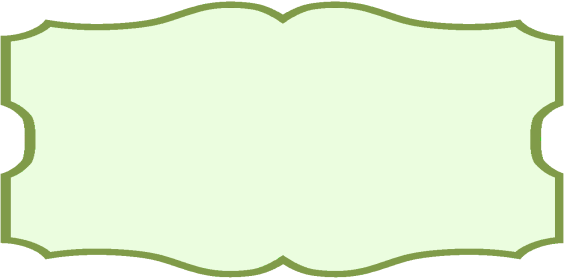 Назовите овощи, 
у которых едят клубни
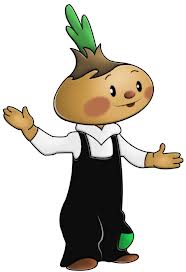 картофель, 
топинамбур, 
батат
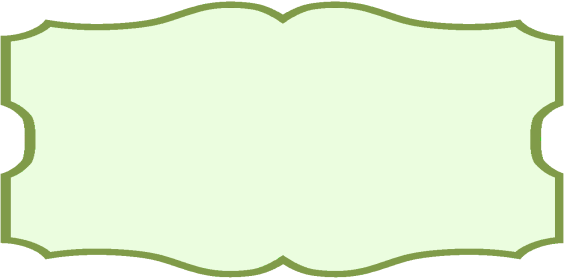 Назовите овощи, 
у которых едят корнеплоды
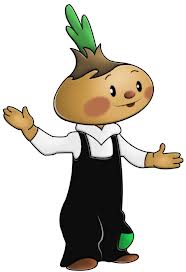 репа, редька,
дайкон, редис, 
морковь, свекла…
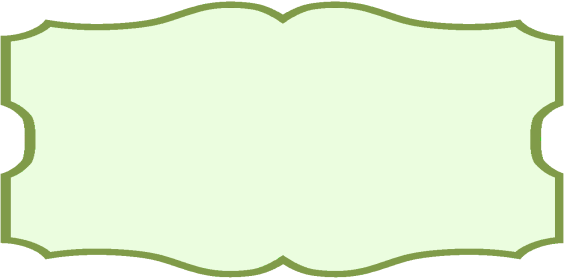 Назовите овощи, 
у которых едят плоды
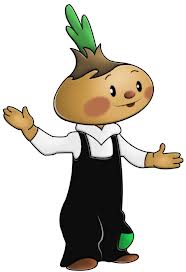 томат, перец,  баклажан, 
огурец, 
кабачок,
 тыква
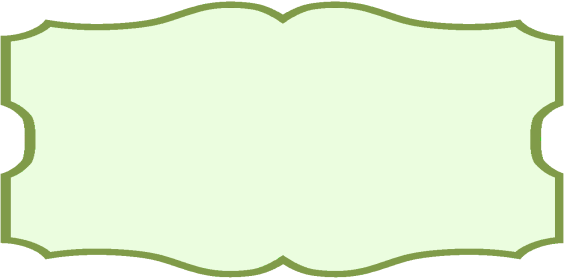 Назовите овощи, 
у которых едят листья
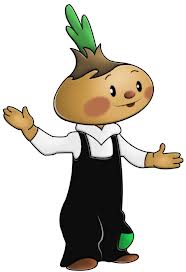 капуста, свекла, 
салат, 
зелёный лук, петрушка, сельдерей, укроп, щавель
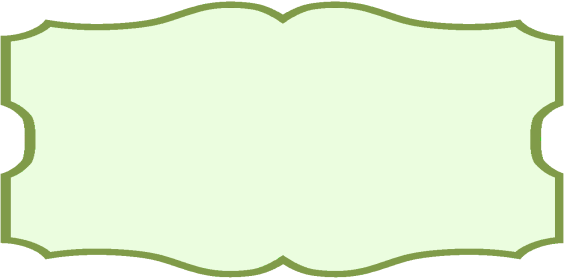 Назовите овощи, 
у которых едят семена
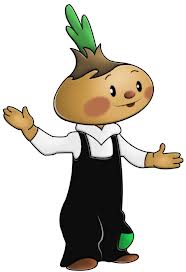 горох, бобы, фасоль, чечевица, соя, кукуруза, подсолнечник
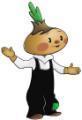 С миру…по овощу
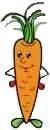 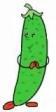 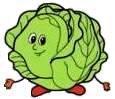 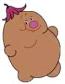 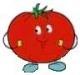 Скажите, где находится родина…


При клике на рисунок любого овоща появляется название страны происхождения данного овоща, 
при повторном клике - название страны  исчезает
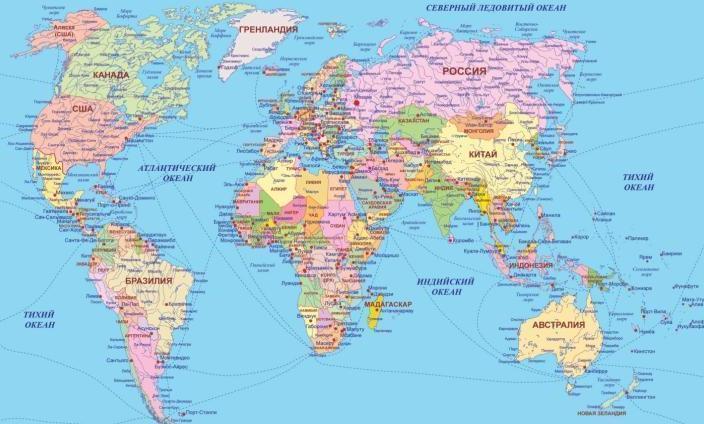 Афганистан
Индия
Перу
Средиземноморье
Чили
Информационные источники
Слайд 41
Солнышко 
Усадьба 
Картошка 
Слайд 42
Фон 
Слайд 47
Карта мира 
Веселые овощи
Слайд 48
Фото из личного архива
Титульный лист
Рамка из овощей
Слайд 2
Рамка для фона
Рамка для надписи
Слайд 3
Овощи 1, 2, 3
Генератор ребусов 
Слайд 4 
Чиполлино
Фон 
Слайд 5
Колесо из овощей
Скрипичный ключ 
Слайд 7
Веселые овощи
Шаблон 
(автор Е. Пашкова)
Слайд 10
Чеснок
Огурцы 
Картофель
Томаты 
Слайд 11
Овощи 
Чиполлино
Слайд 12
Корзинка
Слайд 18
Картинка
Песня «Ах, картошка»
Слайд 20
Фон 
Забавные овощи
Слайд 21
Чиполлино 
Слайд 22
Чиполлино-класс
Слайд 25
Репка 
Слайд 27
Редька
 Слайд 29
Крапива 
Чертополох
Слайд 39
Посуда 1, 2, 3 Корзинка 
Слайд 40
Чиполлино